Lineare Funktion: Parameter k
Definition einer linearen Funktion
Parameter k = STEIGUNG
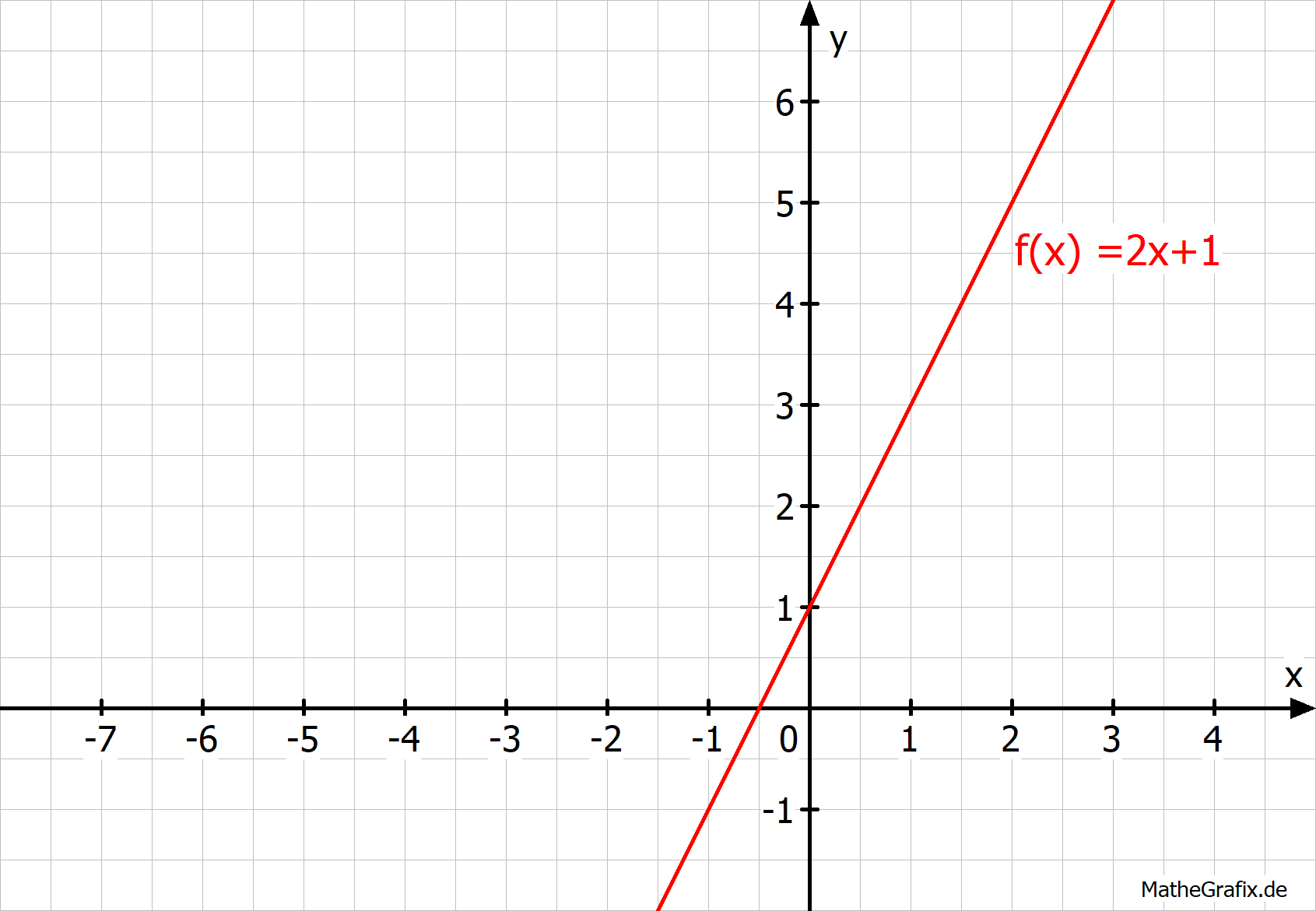 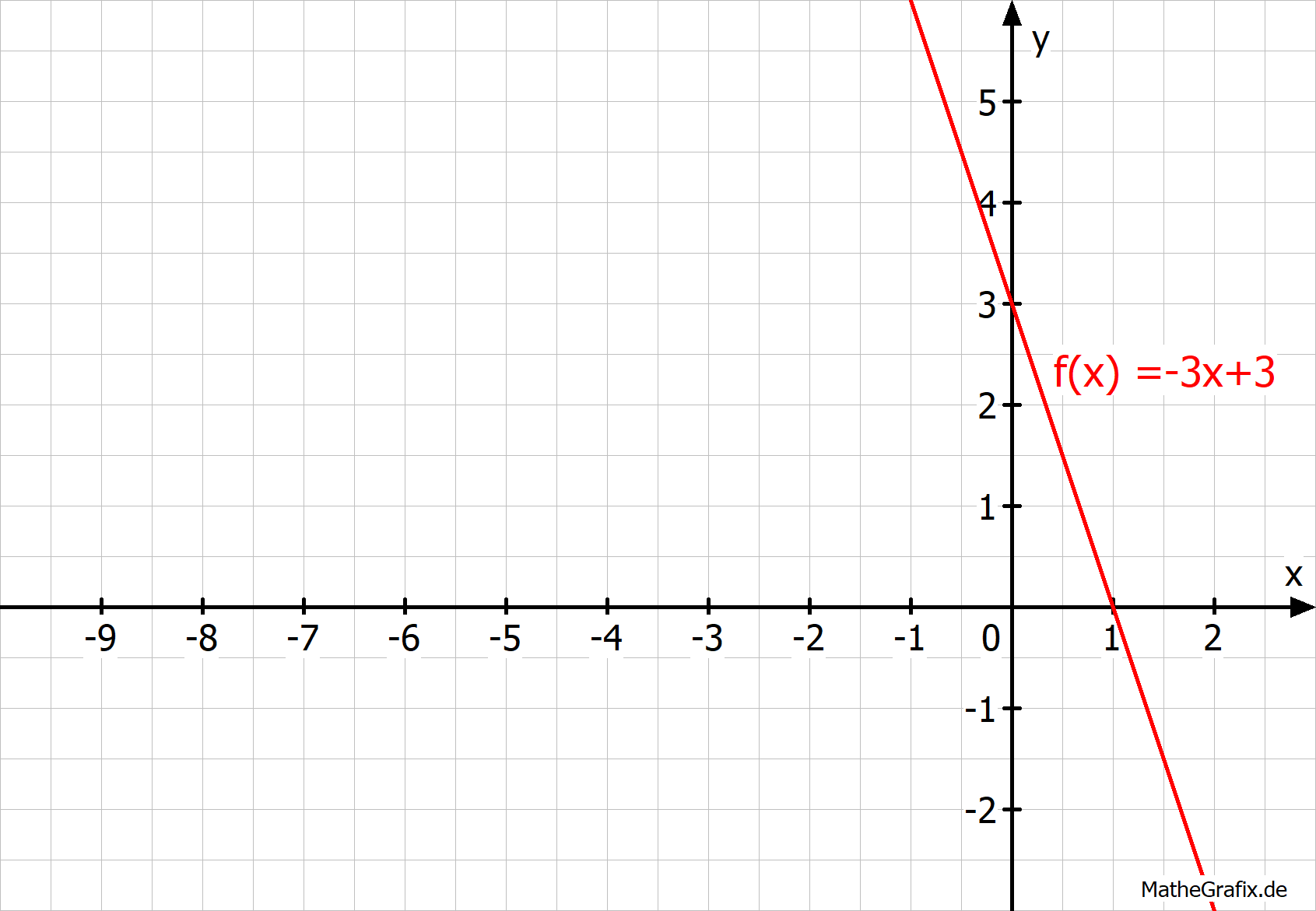 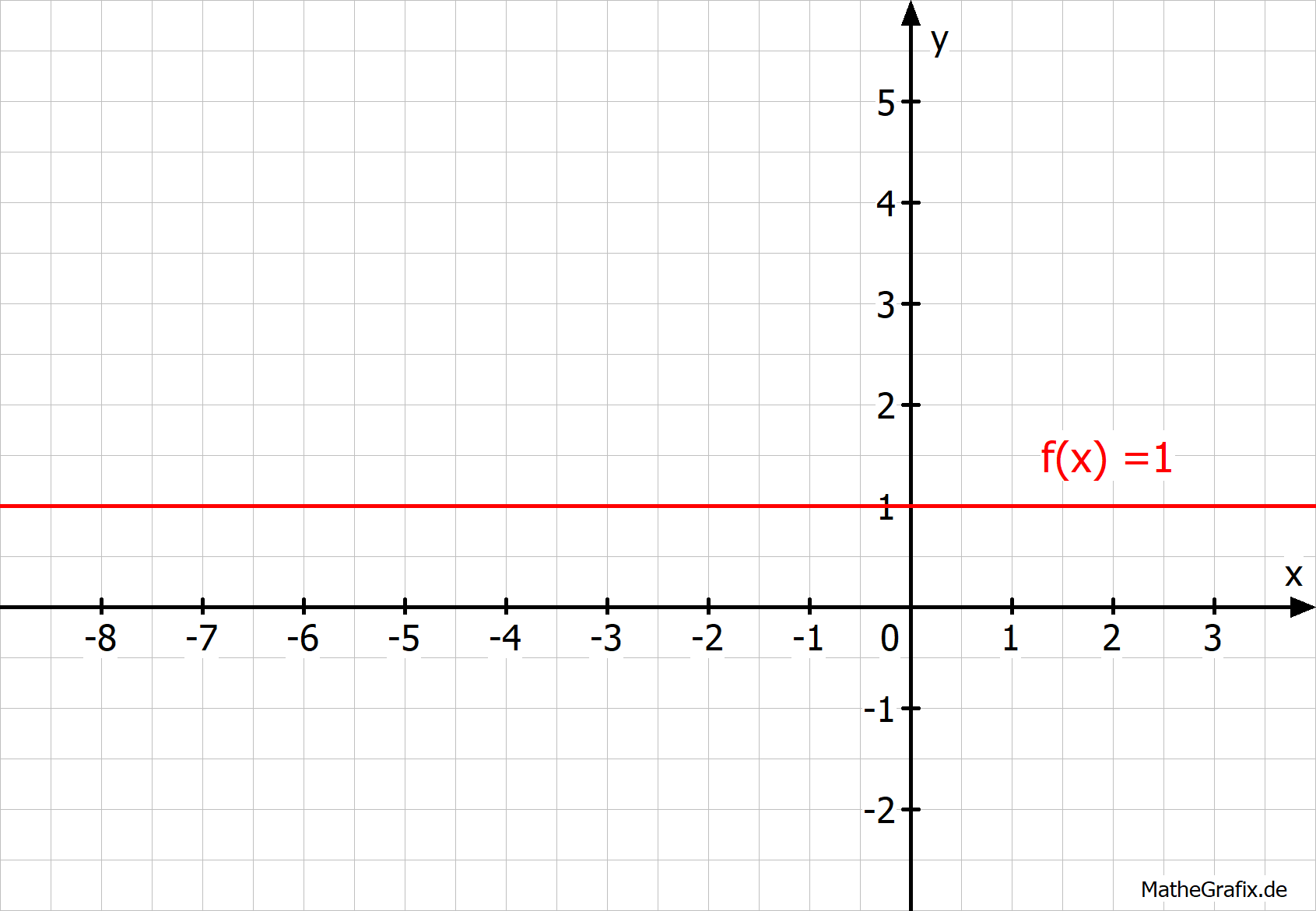 Sonderfall: Konstante Funktion
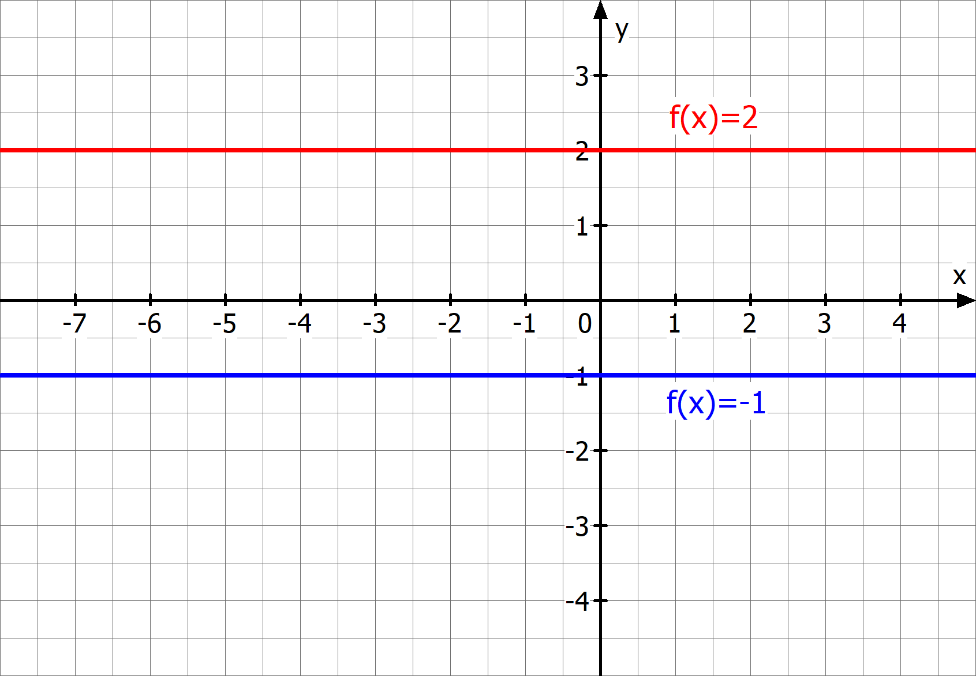 Parameter k = STEIGUNG
Parameter k = STEIGUNG
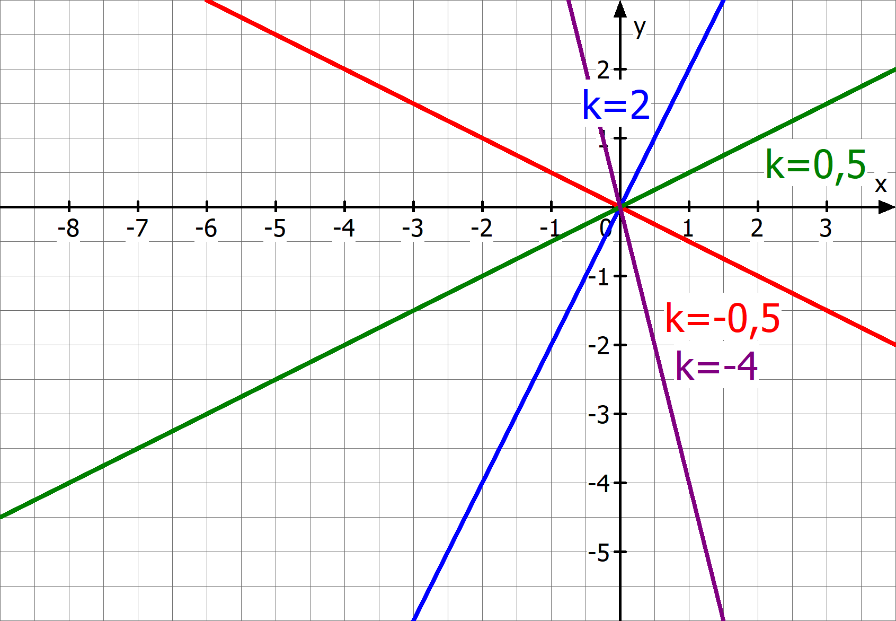 Parameter k = STEIGUNG
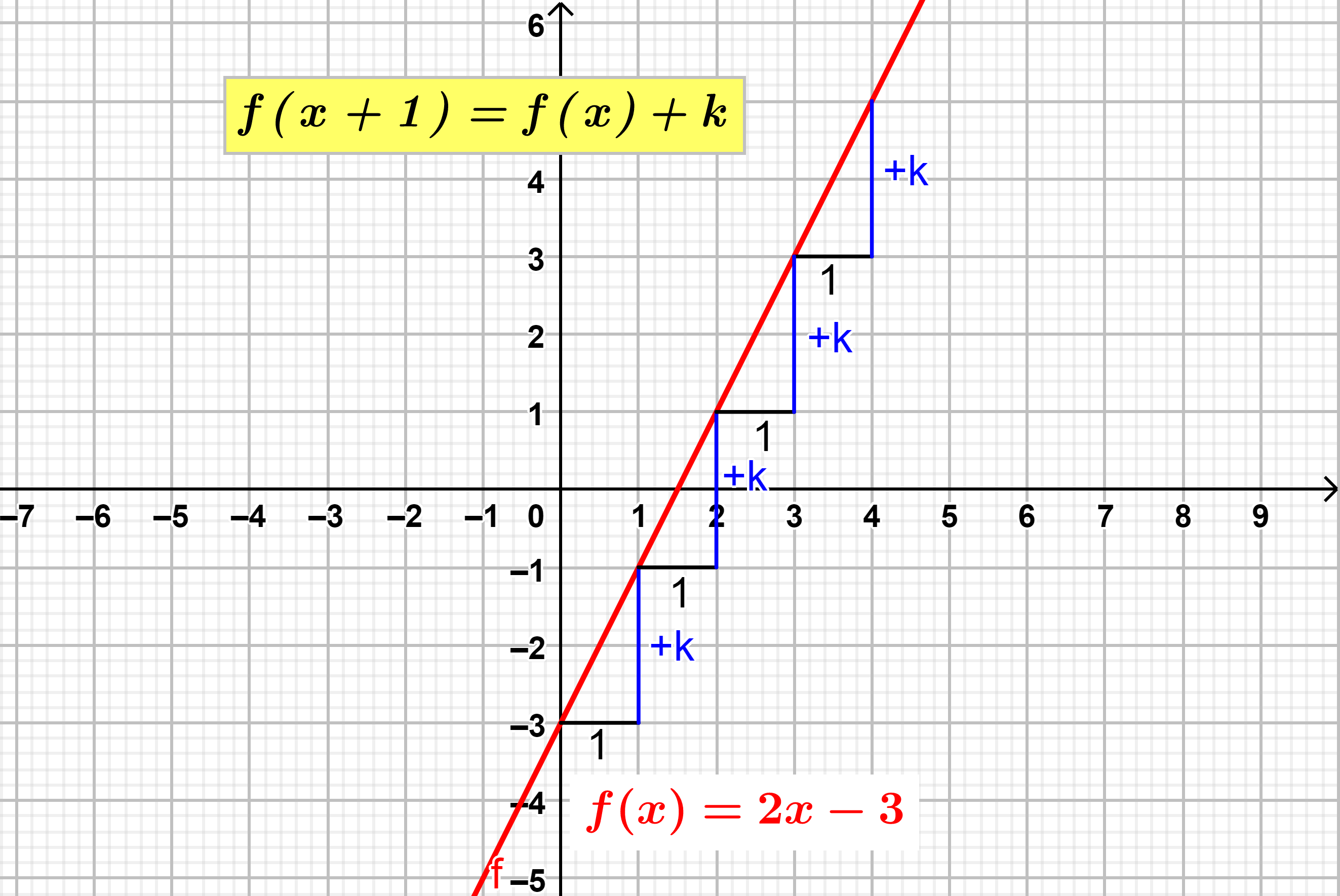 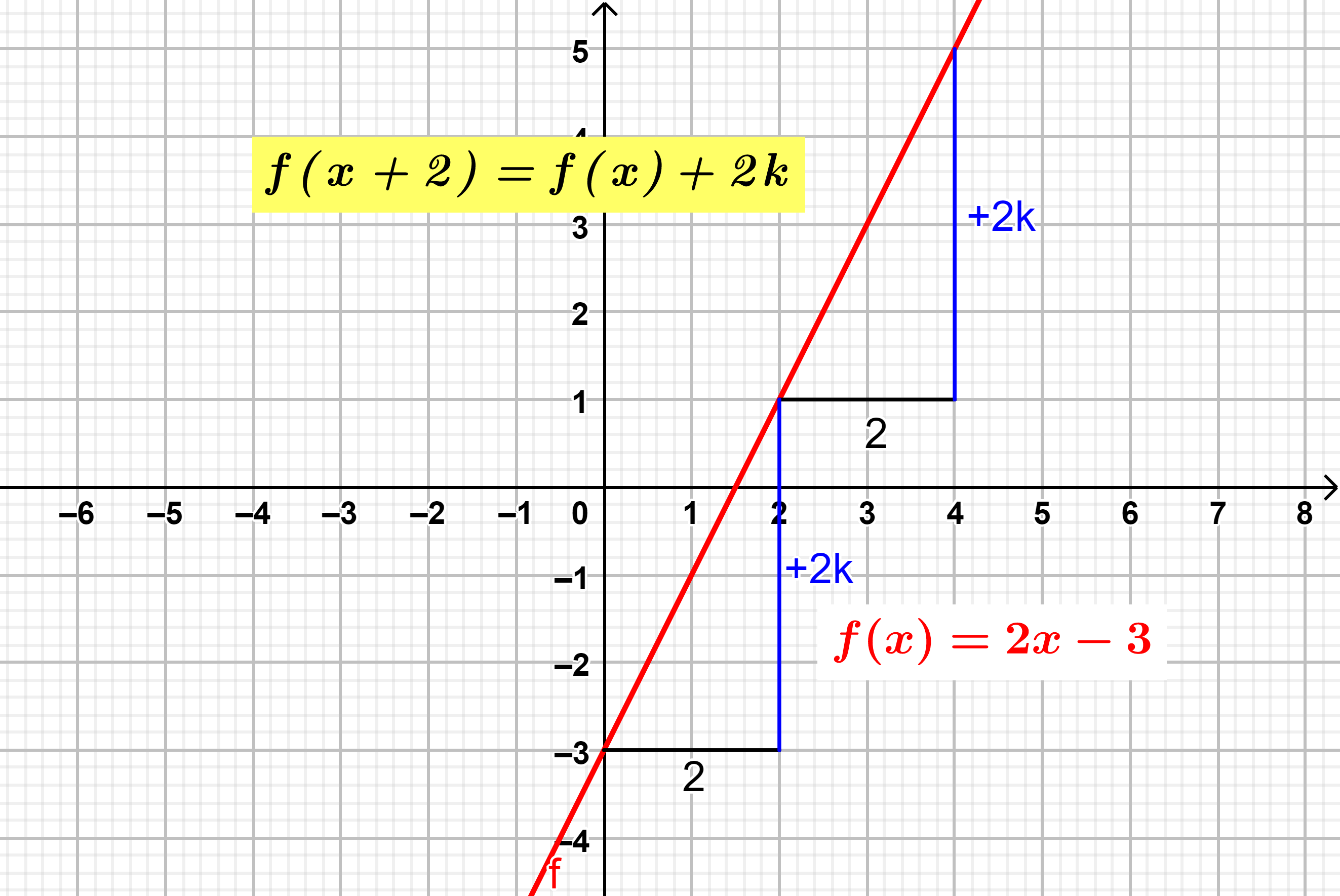 Zusammenhang: Wertetabelle und Funktionsgraph
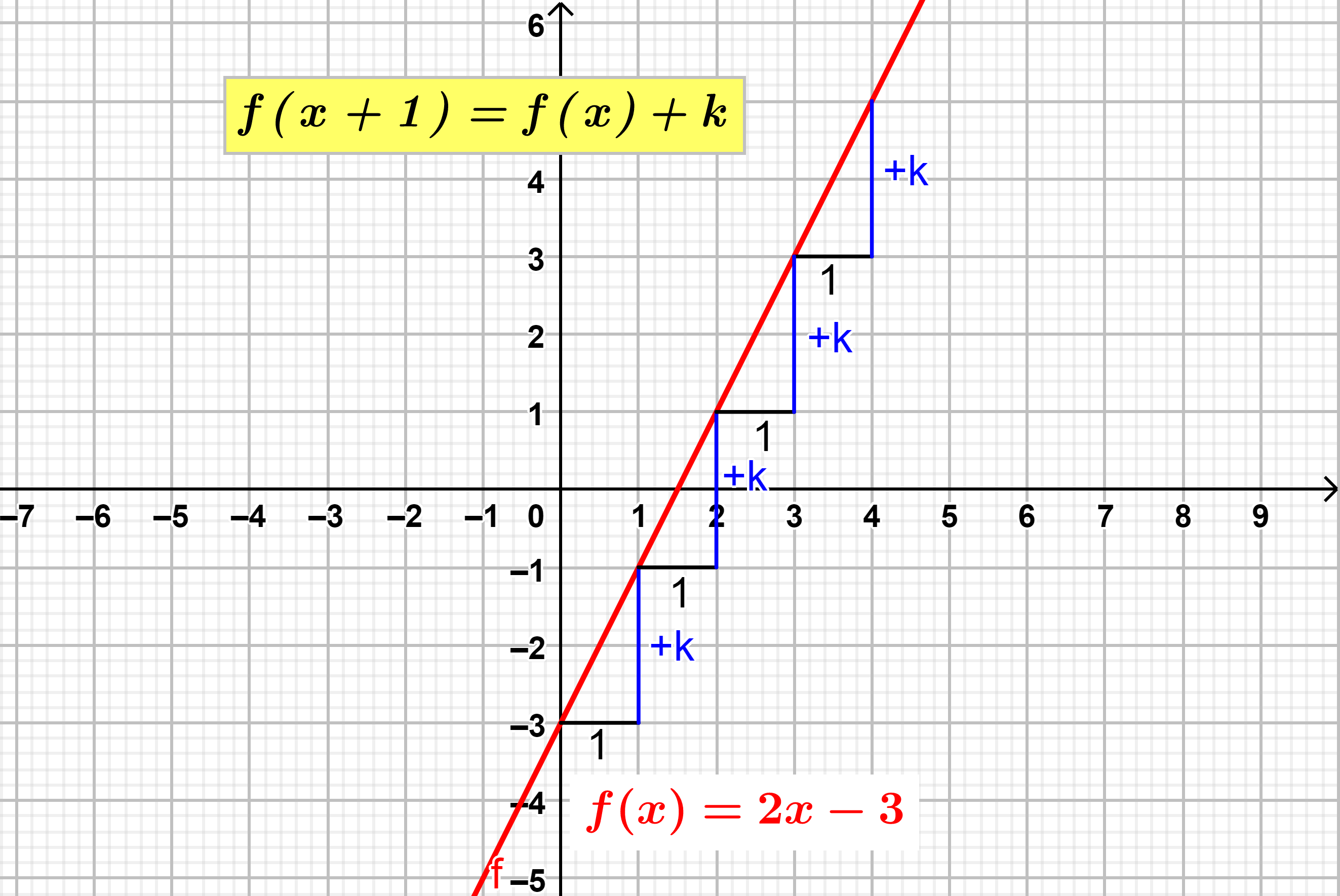 GEOGEBRA